Pythagoreïsche drietallen
Guy Van Leemput
Sint-Jozefcollege Turnhout (België)
32 + 42 = 52
We noemen ( 3 , 4 , 5 ) een Pythagoreïsch drietal
                                       ( een PD )
Volgorde?
4
3
5
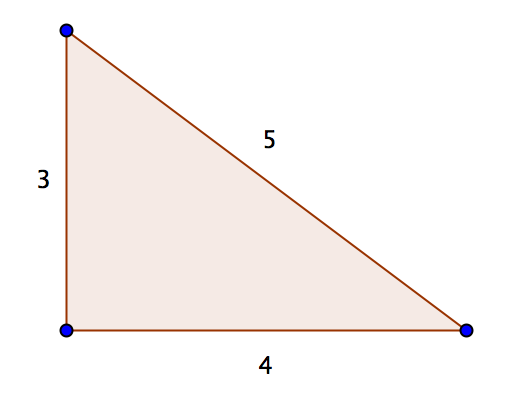 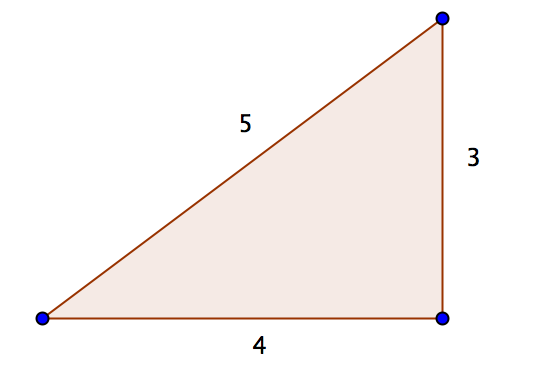 volgorde
het grootste getal achteraan
 het kleinste vooraan
Plimpton 322, ca 1900BC < 1600BC
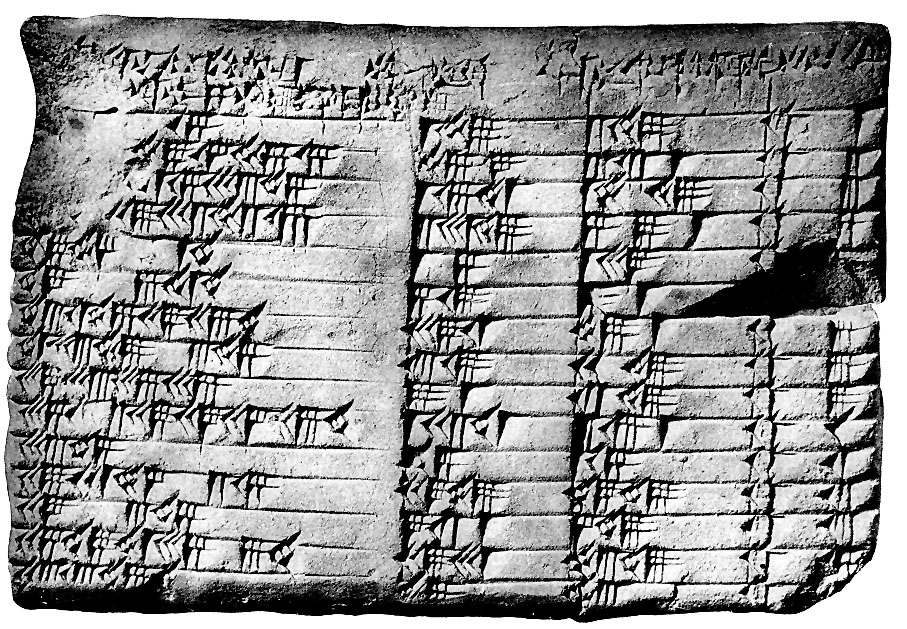 Babylonische getallen
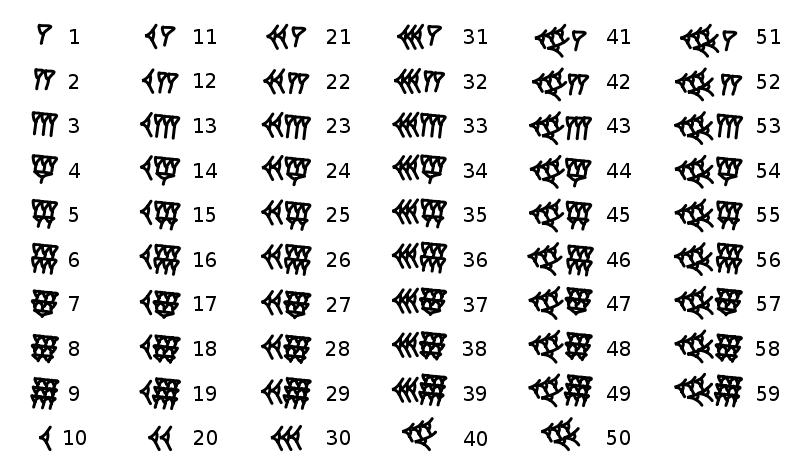 Lijst met kwadraten
seq( x2 , x , 1 , 30 )
1   4   9   16   25   36   49   64   81   100
  144   169   196   225   256   289   324
361  400   441   484   529   576   625   676
729   784   841   900
Lijst met kwadraten
seq( x2 , x , 1 , 30 )

1   4   9   16   25   36   49   64   81   100
  144   169   196   225   256   289   324
361  400   441   484   529   576   625   676
729   784   841   900
Het kwadraat van een even getal
is een viervoud
Het kwadraat van een oneven getal
(2v)2 = 4v2 = 4v’
is een viervoud + 1
(2v + 1)2  = 4v2 + 4v + 1 = 4v’ + 1
Zelf op zoek naar PD
Bijvoorbeeld met GRM TI-84(+)
Clear all Lists
STAT edit 
L1 = seq ( x , x , 1 , 99 )
L2 = seq (x2 , x , 1 , 99 )
L3 = seq ( x2 , x , 2 , 100)

L4 = √( L2 + L3 )
Lijst van de kwadraten van 1 tot 99
Lijst van de kwadraten van 2 tot 100
dus b = a + 1
Is de wortel van de som van deze twee opeenvolgende kwadraten een natuurlijk getal?
Voor welke a is a2 + (a+1)2 terug een kwadraat?
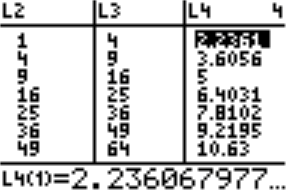 ( 3 , 4 , 5 )
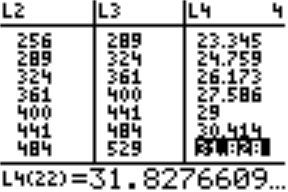 ( 20 , 21 , 29 )
c = b + 2
L1 = seq ( x , x , 1 , 99 )
L2 = seq (x2 , x , 1 , 99 )


L3 = seq ( x2 , x , 3 , 101)

L4 = √( L2 + L3 )
Lijst van de kwadraten van 1 tot 99
Lijst van de kwadraten van 3 tot 101
Voor welke a is a2 + (a + 2)2 terug een kwadraat?
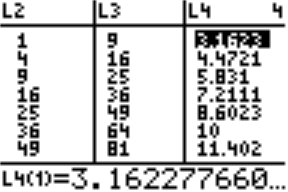 ( 3 , 4 , 5 )
( 6 , 8 , 10)
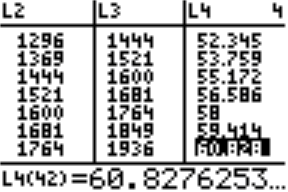 ( 20 , 21 , 29 )
( 40 , 42 , 58 )
PD en PPD
( 9 , 12 , 15 )
: 3
( 3 , 4 , 5 )
PPD
We noemen ( a , b , c ) een PPD als 
( a , b , c ) een PD is en 
a , b , c onderling ondeelbaar zijn
Bij een PPD zullen nooit de rechthoekszijden beide even  zijn
Het kwadraat van een even getal is een viervoud
(2v)2 = 4v2 = 4v’
De som van twee viervouden is terug een viervoud
Dan zijn de drie getallen alle even en dus niet PPD
Als het kwadraat een viervoud is dan moet het een kwadraat zijn van 
een even getal
Bij een PPD zullen nooit de rechthoekszijden beide oneven  zijn
Het kwadraat van een oneven getal is een viervoud + 1
(2v+1)2 = 4v’+ 1
De som van twee kwadraten (van oneven getallen)
 is dan een viervoud + 2
Tegenspraak want 
een kwadraat is steeds een viervoud of een viervoud + 1
4v’+ 1 + 4v”+ 1 = 4v + 2
Dus als ( a , b , c ) een PPD is
met c de schuine zijde, 
dan is a even en b oneven of omgekeerd
b = a + 3
L3= seq ( x2 , x , 4 , 102 )
( 3 , 4 , 5 )
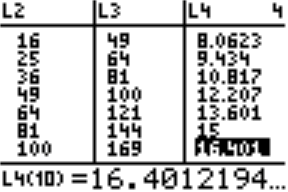 : 3
( 9 , 12 , 15 )
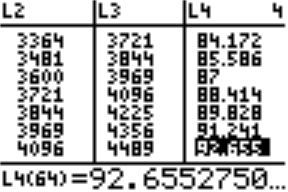 ( 60 , 63, 87 )
: 3
( 20 , 21 , 29 )
Zoek x en y zodat ( 5 , x , y ) PPD is
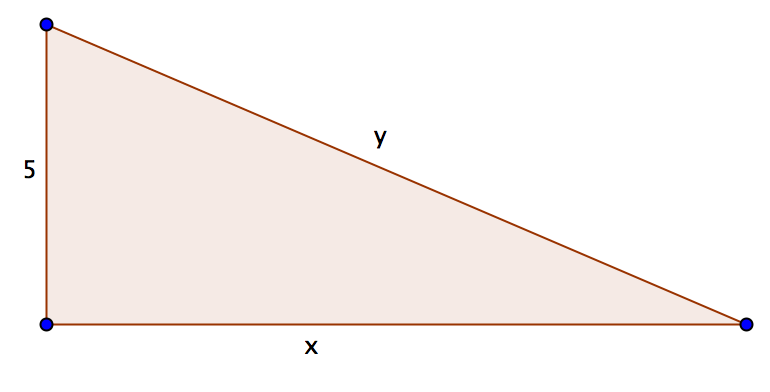 ( 5 , 12 , 13 ) is PPD
Zoek x en y zodat ( 7 , x , y ) PPD is
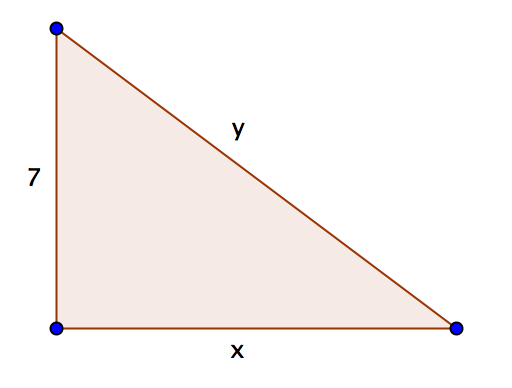 ( 7 , 24 , 25 ) is PPD
Zoek x en y zodat ( 9 , x , y ) PPD is
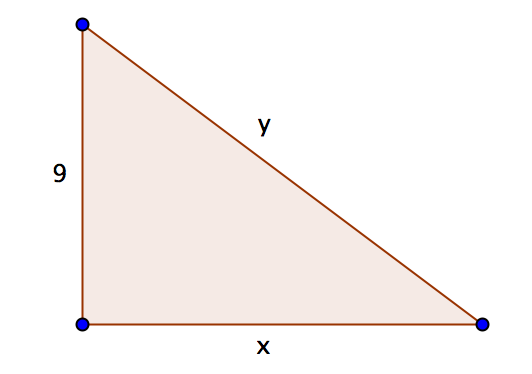 ( 9 , 12 , 15 )
( 9 , 40 , 41 ) is PPD
( 3 , 4 , 5 )
Zoek x en y zodat ( p , x , y ) PPD is
stel p priem
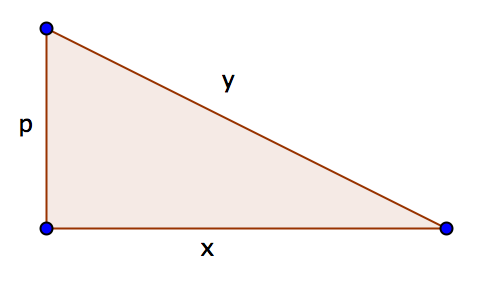 want  p is priem
Het kwadraat van een oneven getal is een 4v+1
P
is
PD want …
Zoek x en y zodat ( p , x , y ) PPD is
stel p oneven
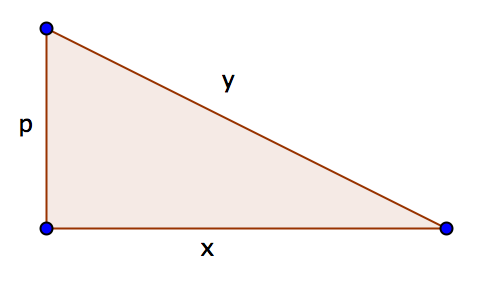 Het kwadraat van een oneven getal is een 4v+1
Is PD want …
Lijst van PPD
Zoek x en y zodat ( 8 , x , y ) PPD is
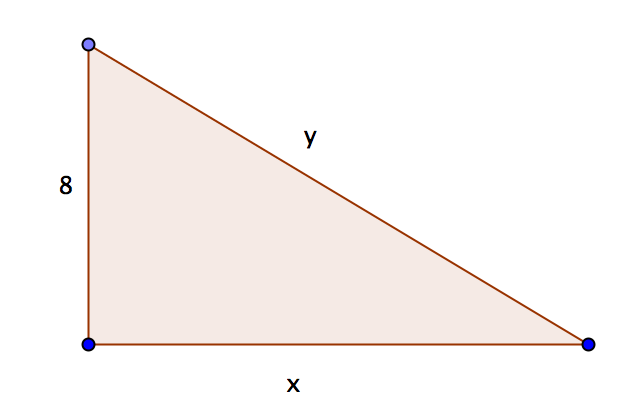 ( 6 , 8 , 10 )
( 8 , 15 , 17 )
( 3 , 4 , 5 )
Zoek x en y zodat ( 2v , x , y ) PPD is
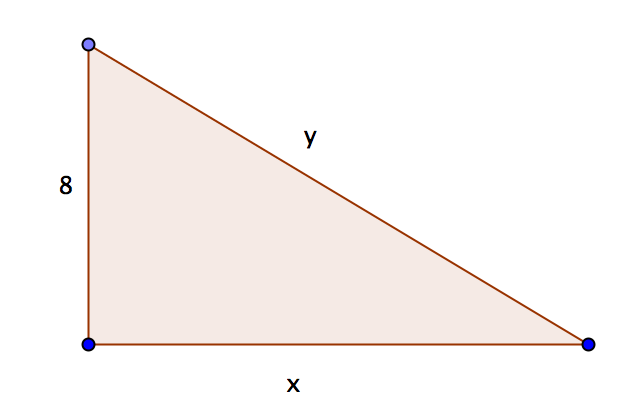 Als v oneven is dan is v2 een viervoud +1
( 2v , v2 -1 , v2 +1) is PD
Als v even is dan is v2 een viervoud
Ook PPD ?
met  v even
Volgorde?
achteraan het grootste getal
 vooraan het kleinste / het even getal / het oneven getal
4
3
5
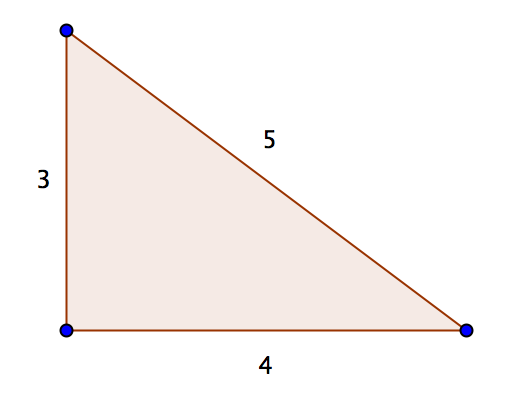 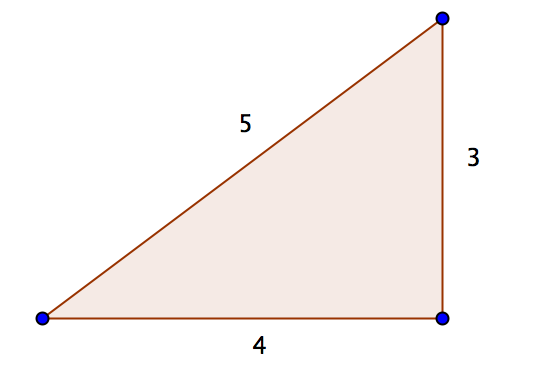 Eerste getal oneven of eerste getal even
a , b , c met a2 + b2 = c2
a , b , b+k met a2  + b2 = (b + k)2
                         a2 + b2 = b2 + 2bk + k2
a2  = 2bk + k2
2bk = a2 – k2
b = …